TENSES
(12 Tenses)
Tenses
Tense  ในภาษาอังกฤษนี้จะแบ่งออกเป็น 3 tense ใหญ่ๆ คือ
               1.     Present tense         ปัจจุบัน
               2.     Past tense              อดีตกาล
               3.     Future tense           อนาคตกาล
ในแต่ละ  tense ยังแยกย่อยได้ tense ละ 4  คือ
               1.     Simple tense              ธรรมดา (ง่ายๆตรงๆไม่ซับซ้อน)
               2.     Continuous tense      กำลังกระทำอยู่ (กำลังเกิดอยู่)
               3.     Perfect tense             สมบูรณ์ (ทำเรียบร้อยแล้ว)
               4.     Perfect continuous tense 	สมบูรณ์กำลังกระทำ (ทำเรียบร้อยแล้วและ   			                	กำลังดำเนินด้วย)
โครงสร้าง tense และ หลักการใช้แต่ละ tense
Present  Tense
 [1.1]   S + Verb 1 + ……   (บอกความจริงที่เกิดขึ้นง่ายๆ ตรงๆไม่ซับซ้อน)
 [1.2]   S + is, am, are + Verb 1 ing +….. (บอกว่าเดี๋ยวนี้กำลังเกิดอะไรอยู่)
 [1.3]   S + has, have + Verb 3 + ….  (บอกว่าได้ทำมาแล้วจนถึงปัจจุบัน)
 [1.4]   S + has, have + been + Verb1 ing + …. (บอกว่าได้ทำมาแล้วและกำลังทำต่อไปอีก)
[1.1] Present simple tense
1.    ใช้กับเหตุการณ์ที่เกิดขึ้นตามความจริงของธรรมชาติ และคำสุภาษิต คำพังเพย    
2.    ใช้กับเหตุการณ์ที่เป็นความจริงในขณะที่พูด (ก่อนหรือหลังจะไม่จริงก็ตาม)
3.    ใช้กับกริยาที่ทำนานไม่ได้  เช่น รัก, เข้าใจ, รู้  เป็นต้น
4.    ใช้กับการกระทำที่คิดว่าจะเกิดขึ้นในอนาคตอันใกล้ (จะมีคำวิเศษณ์บอกอนาคตร่วมด้วย)
5.    ใช้ในการเล่าสรุปเรื่องต่างๆในอดีต เช่น นิยาย นิทาน
6.    ใช้ในประโยคเงื่อนไขในอนาคตที่ต้นประโยคจะขึ้นต้นด้วยคำว่า If, unless, as soon as, till, whenever,
      while  เป็นต้น 
7.   ใช้กับเรื่องที่กระทำอย่างสม่ำเสมอ และมีคำวิเศษณ์บอกเวลาที่สม่ำเสมอร่วมอยู่ด้วย เช่น always, often, 
       every day  เป็นต้น
8.   ใช้ในประโยคที่คล้อยตามที่เป็น [1.1]  ประโยคตามต้องใช้ [1.1]  ด้วยเสมอ
                  เช่น    He walks.
[1.2] Present continuous tense
1.    ใช้ในเหตุการณ์ที่กำลังกระทำอยู่ในขณะที่พูด (ใช้ now ร่วมด้วยก็ได้ โดยใส่ไว้ต้นประโยค,  	หลังกริยา หรือ  ท้ายประโยค ก็ได้)
2.    ใช้ในเหตุการณ์ที่กำลังกระทำอยู่ในระยะเวลาอันยาวนาน  เช่น  ในวันนี้ ,ในปีนี้ 
3.    ใช้กับเหตุการณ์ที่ผู้พูดมั่นใจว่าจะต้องเกิดขึ้นในอนาคตอันใกล้ เช่น เร็วๆนี้, พรุ่งนี้
*หมายเหตุ   กริยาที่ทำนานไม่ได้  เช่น  รัก ,เข้าใจ, รู้, ชอบ  จะนำมาแต่งใน  Tense  นี้ไม่ได้
                        เช่น   He is walking.
[1.3] Present perfect tense
1.ใช้กับเหตุการณ์ที่เกิดขึ้นแล้วในอดีต และต่อเนื่องมาจนถึงปัจจุบัน  และจะมีคำว่า since  (ตั้งแต่) และ
    for (เป็นเวลา) มาใช้ร่วมด้วย                                  
2. ใช้กับเหตุการณ์ที่ได้เคยทำมาแล้วในอดีต (จะกี่ครั้งก็ได้ หรือจะทำอีกในปัจจุบัน หรือจะทำในอนาคต ก็ได้)
    และจะมีคำว่า ever, never  มาใช้ร่วมด้วย               
3. ใช้กับเหตุการณ์ที่จบลงแล้วแต่ผู้พูดยังประทับใจอยู่ 
4. ใช้กับเหตุการณ์ที่เพิ่งจบไปแล้วไม่นาน(ไม่ได้ประทับใจอยู่) ซึ่งจะมีคำเหล่านี้มาใช้ร่วมด้วยเสมอ  คือ   
     just,  already, yet, finally  เป็นต้น
           เช่น   He has walked.
[1.4] Present perfect continuous tense
*  มีหลักการใช้เหมือน  [1.3]  ทุกประการ เพียงแต่เน้นว่าจะทำต่อไปในอนาคตด้วย ซึ่ง [1.3] นั้นไม่เน้นว่าได้กระทำอย่างต่อเนื่องหรือไม่  ส่วน [1.4]  นี้ เน้นว่ากระทำมาอย่างต่อเนื่องและจะกระทำต่อไปในอนาคตอีกด้วย
                เช่น  He  has  been  walking .
Past Tense
[2.1]   S + Verb 2 + ….      (บอกเรื่องที่เคยเกิดมาแล้วในอดีต)
[2.2]   S + was, were + Verb 1 ing +…   (บอกเรื่องที่กำลังทำอยู่ในอดีต)
[2.3]   S + had + verb 3 + … (บอกเรื่องที่ทำมาแล้วในอดีตในช่วงเวลาใดเวลาหนึ่ง)
[2.4]   S + had + been + verb 1 ing + …  (บอกเรื่องที่ทำมาแล้วอย่างต่อเนื่องไม่หยุด)
[2.1] Past simple tense
1.   ใช้กับเหตุการณ์ที่เกิดขึ้นและจบลงแล้วในอดีต มิได้ต่อเนื่องมาถึงขณะที่พูด และมักมีคำต่อไปนี้มาร่วมด้วยเสมอในประโยค เช่น  yesterday, last year  เป็นต้น
2.   ใช้กับเหตุการณ์ที่ทำเป็นประจำในอดีตที่ผ่านมาในครั้งนั้นๆ ซึ่งต้องมีคำวิเศษณ์บอกความถี่ (เช่น always, every day) กับคำวิเศษณ์บอกเวลา (เช่น  yesterday, last month)  2 อย่างมาร่วมอยู่ด้วยเสมอ  
3.   ใช้กับเหตุการณ์ที่ได้เคยเกิดขึ้นมาแล้วในอดีต  แต่ปัจจุบันไม่ได้เกิดอยู่ หรือไม่ได้เป็นดั่งในดีตนั้นแล้ว  ซึ่ง
       จะมีคำว่า  ago  ร่วมอยู่ด้วย 
4.   ใช้ในประโยคที่คล้อยตามที่เป็น [2.1]  ประโยคคล้อยตามก็ต้อง เป็น [2.1]  ด้วย
เช่น   He walked.
[2.2]   Past continuous tense
1.  ใช้กับเหตุการณ์ 2 อย่างที่เกิดขึ้นไม่พร้อมกันในอดีต มีหลักการใช้ดังนี้ เกิดก่อนใช้ 2.2 เกิดทีหลังใช้ 2.1  
     เช่น   I was cleaning the house when my friends arrived at my house.	 
2.  ใช้กับเหตุการณ์หรือการกระทำอันเดียวที่กำลังกระทำอยู่ในอดีต แต่ต้องระบุชั่วโมงและวันให้แน่ชัดไว้ในทุก  
      ประโยคด้วยทุกครั้ง  เช่น   She was having breakfast at eight o’ clock yesterday. 
3.   ใช้กับเหตุการณ์ที่ได้กระทำติดต่อกันตลอดเวลาที่ได้ระบุไว้ในประโยค ซึ่งจะมีคำบอกเวลาร่วมอยู่ด้วยใน 
        ประโยค  เช่น  all day yesterday etc.         
4.  ใช้กับเหตุการณ์ 2 อย่างที่กำลังทำในเวลาเดียวกัน (ใช้เฉพาะกริยาที่ทำได้นานเท่านั้น  หากเป็นกริยาที่ทำ
    นานไม่ได้ ก็ใช้หลักข้อ 1) ถ้าแต่งด้วย 2.1 กับ 2.2 จะดูจืดชืด  เช่น
                     	 He was cleaning the house while I was cooking breakfast.
[2.3]   Past perfect tense
ใช้กับเหตุการณ์ 2 อย่างที่เกิดขึ้นไม่พร้อมกันในอดีต ( 2.3  นี้ไม่นิยมใช้ตามลำพัง ถ้าเกิดก่อนใช้ 2.3  ถ้าเกิดทีหลังใช้ 2.1)  เช่น   
          I had finished my homework before my mom came back home.
[2.4]   past perfect continuous tense
มีหลักการใช้เหมือนกับ  2.3  ทุกกรณี เพียงแต่ tense  นี้  ต้องการย้ำถึงความต่อเนื่องของการกระทำที่ 1 ว่าได้กระทำต่อเนื่องไปจนถึงการกระทำที่  2  โดยมิได้หยุด  เช่น     When we arrived  at the meeting,  the lecturer had been speaking for an hour.
Future Tense
[3.1]   S + will, shall + verb 1 +….   (บอกเรื่องที่จะเกิดขึ้นในอนาคต)                 
[3.2]   S + will, shall + be   Verb 1 ing + …. 	(บอกว่าอนาคตนั้นๆกำลังทำอะไรอยู่)
[3.3]   S + will, shall + have + Verb 3  +… 	(บอกเรื่องที่จะเกิดหรือสำเร็จในช่วงเวลาใด   	                                                              เวลาหนึ่งในอนาคต)           
[3.4]   S + will, shall + have + been + verb 1 ing +.... (บอกเรื่องที่จะทำอย่างต่อเนื่อง 	                                  ในเวลาใดเวลาหนึ่งในอนาคตและจะทำต่อไปเรื่อยข้างหน้า)
[3.1]   Future simple tense
ใช้กับเหตุการณ์ที่จะเกิดขึ้นในอนาคต  ซึ่งจะมีคำว่า tomorrow, tonight, next week, 
    next month 	เป็นต้น  มาร่วมอยู่ด้วย
           * shall   ใช้กับ     I, we
             will    ใช้กับบุรุษที่ 2, 3 และนามทั่วๆไป
will, shall  จะใช้สลับกันในกรณีที่จะให้คำมั่นสัญญา, ข่มขู่บังคับ, ตกลงใจแน่วแน่
will, shall   จะใช้กับเหตุการณ์ที่เกิดขึ้นโดยธรรมชาติหรือจงใจก็ได้
be going to + V.1  จะใช้กับความจงใจของมนุษย์เท่านั้น (ห้ามใช้กับเหตุการณ์ของธรรมชาติและไม่ใช้ในประโยคเงื่อนไข)
[3.2]    Future continuous tense
1. ใช้ในการบอกกล่าวว่าในอนาคตนั้นกำลังทำอะไรอยู่ (ต้องกำหนดเวลาแน่นอนด้วยเสมอ)   เช่น
She will be sleeping at 5.00 a.m. tomorrow.
2.     ใช้กับเหตุการณ์ 2 อย่างที่จะเกิดขึ้นไม่พร้อมกันในอนาคต  มีกลักการใช้ดังนี้
               -   เกิดก่อนใช้    3.2      S + will be,  shall be + Verb 1 ing
                -  เกิดทีหลังใช้   1.1     S + Verb 1        เช่น
	She will be sleeping when I arrive at her house at 5.00 a.m. tomorrow.
[3.3]   Future prefect tense
1.  ใช้กับเหตุการณ์ที่จะเกิดขึ้นหรือสำเร็จลงในเวลาใดเวลาหนึ่งในอนาคต โดยจะมีคำว่า   
     by นำหน้ากลุ่มคำที่บอกเวลา  เช่น  by tomorrow, by next week  เป็นต้น   เช่น
		I will have read this book by noon tomorrow.
 2.  ใช้กับเหตุการณ์ 2 อย่างที่จะเกิดขึ้นไม่พร้อมกันในอนาคต มีหลักดังนี้
              -  เกิดก่อนใช้   3.3      S + will, shall + have + Verb 3
	    -  เกิดที่หลังใช้   1.1    S + Verb 1      
  เช่น       I will have read this book by the time my teacher come in this class.
[3.4]  Future prefect continuous tense
ใช้เหมือน 3.3  ต่างกันเพียงแต่ว่า 3.4  นี้เน้นถึงการกระทำที่ 1 ได้ทำต่อเนื่องมาจนถึงการกระทำที่ 2 และจะกระทำต่อไปในอนาคต อีกด้วย
**Tense นี้ไม่ค่อยนิยมใช้บ่อยนัก โดยเฉพาะกริยาที่ทำนานไม่ได้ อย่านำมาแต่งใน  Tense  นี้เด็ดขาด
เช่น   He  will  have  been  walking.
TENSES
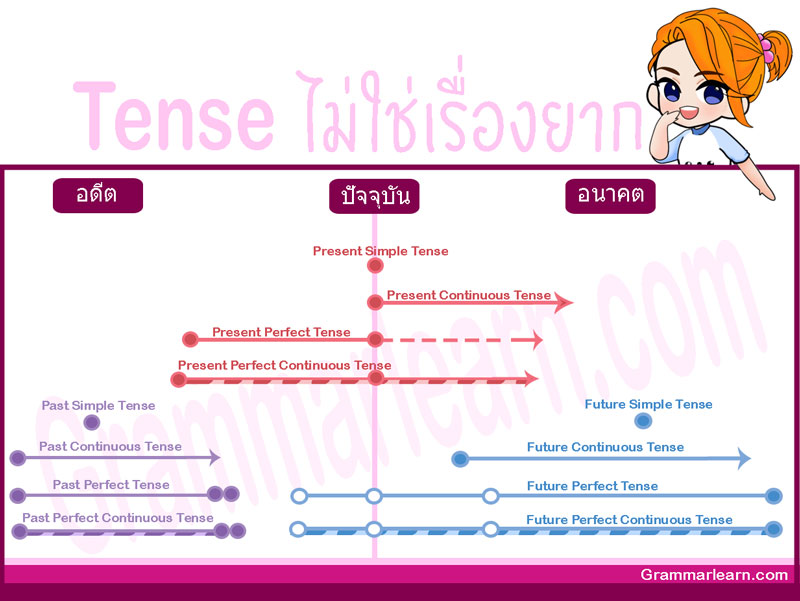